ИНТИМНЫЕ ФОТО В СЕТИ
ШАНТАЖ
Цель: получение злоумышленником материальной выгоды путем вымогательства и эксплуатации.
Шаг 1: Поиск жертвы.
Шаг 2: Выманивание интимных фото и видео под различными предлогами (знакомство, флирт, игра, обещание денег)
Шаг 3: Публикация контента и пересылка знакомым.
Шаг 4: Вымогательство за удаление контента.
Не переходите по сомнительным ссылкам и не посылайте свои интимные фото и видео никому, даже близким (аккаунт могут взломать и получить доступ к контенту).

Ваш друг по переписки может оказаться не тем, за кого себя выдает.
Ваш собеседник может обнародовать ваши фото в целях мести.
Человек, получивший ваше фото, может переслать их другим лицам.
Ваш телефон с интимными фото или видео может попасть в третьи руки.
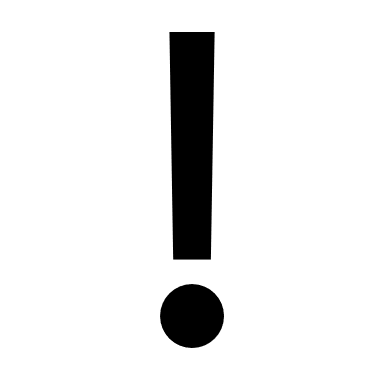 ПОЧЕМУ СТАНОВЯТСЯ ЖЕРТВАМИ ШАНТАЖА
Чрезмерная доверчивость и отсутствие жизненного опыта.
Высокая внушаемость.
Желание выгоды.
Отсутствие полового воспитания.
Желание «взрослой жизни».
Отсутствие знаний о цифровой безопасности.
Низкая или высокая самооценка.
Желание внимания.
КАК РЕАГИРОВАТЬ
Не вступать в переговоры и не платить деньги.
Сохранить переписку и данные о шантажисте.
Сообщить в правоохранительные органы о вымогательстве и распространении интимных материалов.
Обратиться за помощью.
ПРОФИЛАКТИКА
Регулярные беседы и лекции о информационной безопасности.
Правовое просвещение обучающихся.
Создавайте атмосферу доверия, чтобы дети в сложной ситуации не боялись к вам обратиться.
Сотрудничайте с психологами и родителями.
КАК ДЕЙСТВОВАТЬ СОТРУДНИКАМ ОБРАЗОВАТЕЛЬНОЙ ОРГАНИЗАЦИИ
Сообщите законному представителю ребенка.
Помогите обучающемуся.
Не устраивайте коллективные разбирательства. С ребенком должен работать психолог.
Не распространяйте материалы.
Не обсуждайте и не осуждайте ребенка.
ОТВЕТСТВЕННОСТЬ
Распространение интимного визуального контента без согласия человека. 
ст. 242.1 УК РФ «Изготовление и оборот материалов или предметов с порнографическими изображениями несовершеннолетних» – лишение свободы на срок от 2 до 8 лет. 
	Вымогательство денег или имущества путем шантажа.
ст. 163 УК РФ «Вымогательство» – штраф, ограничение или лишение свободы на срок до 15 лет.
	Создание и участие в противоправных каналах распространения интимных материалов.
ст. 210 УК РФ «Организация преступного сообщества (преступной организации) или участие в нем (ней)» – лишение свободы на срок от 7 до 20 лет. 

Любое распространение интимного материала незаконно. Перевод денег шантажистам является поддержкой преступников.
КУДА ОБРАТИТЬСЯ ЗА ПОМОЩЬЮ
Кризисный чат для подростков и молодежи
https://твоятерритория.онлайн/ 
Анонимный чат-бот МЫРЯДОМ.ОНЛАЙН
https://мырядом.онлайн/ 

Если вам угрожает опасность.
112
Горячая линия МВД России 
8 800 222 74 47
Телефон доверия МВД России по РБ
8 (347) 279-32-92
Всероссийский детский круглосуточный телефон доверия 
8 800 2000 122
Телефон доверия экстренной медико-психологической помощи г. Уфы
(347) 295 - 02 – 36
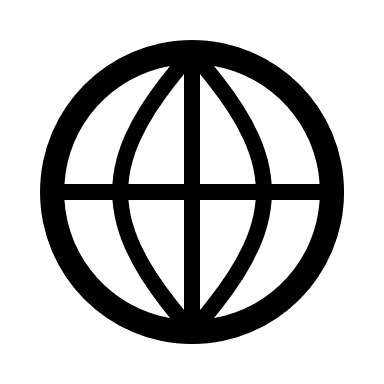 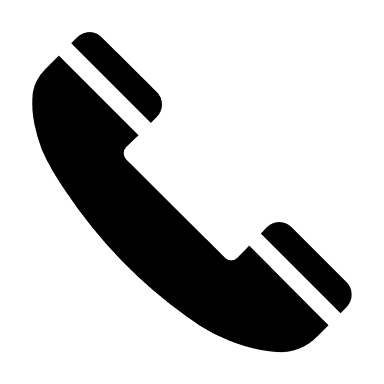